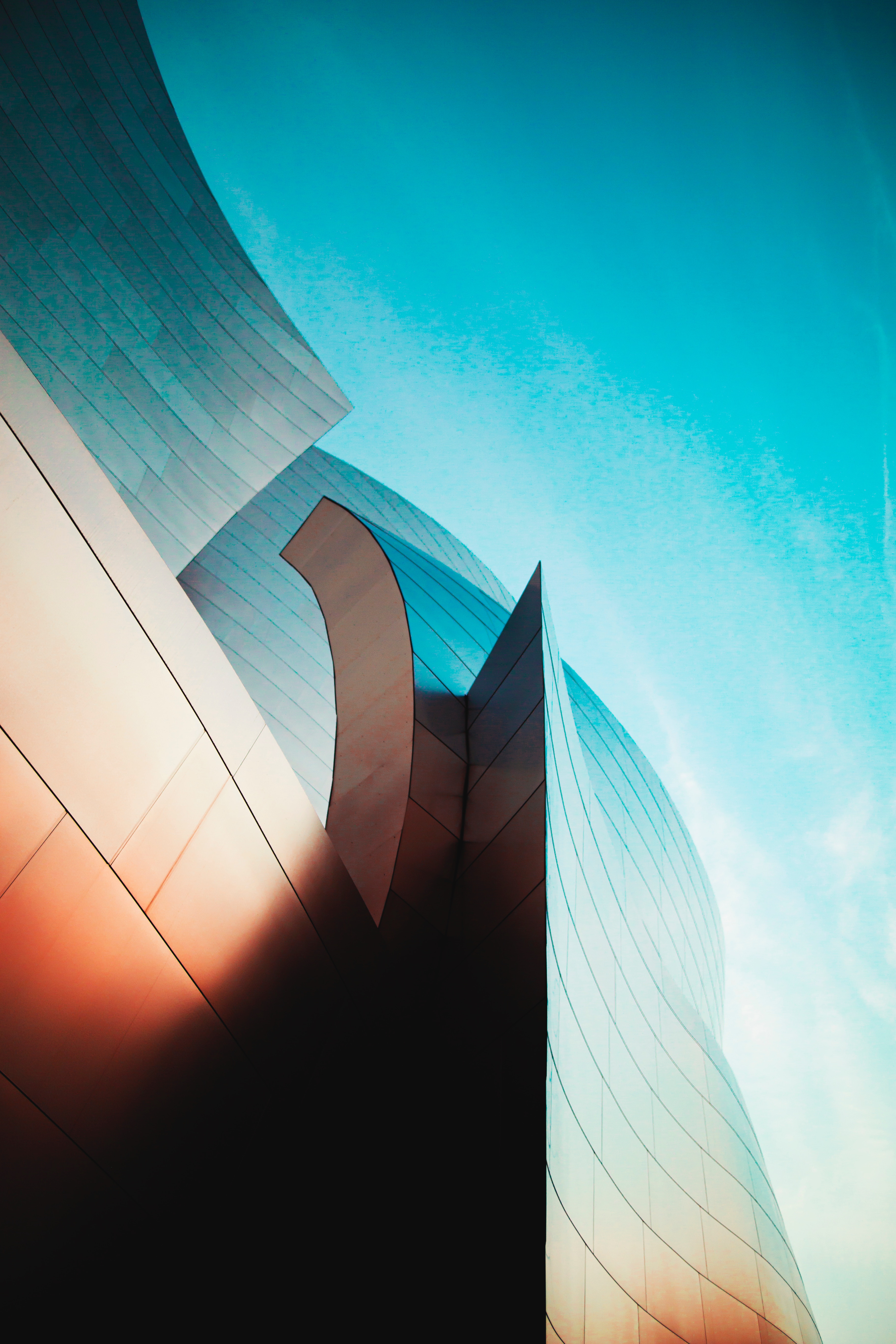 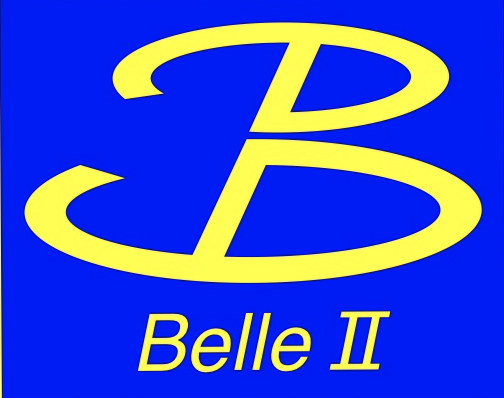 Recent Belle II results on decay-time-dependent CP violation
M.-C. Chang,
On behalf of Belle II Collaboration, 
Fu Jen Catholic University(FJCU)
1
Outline
2
Introduction
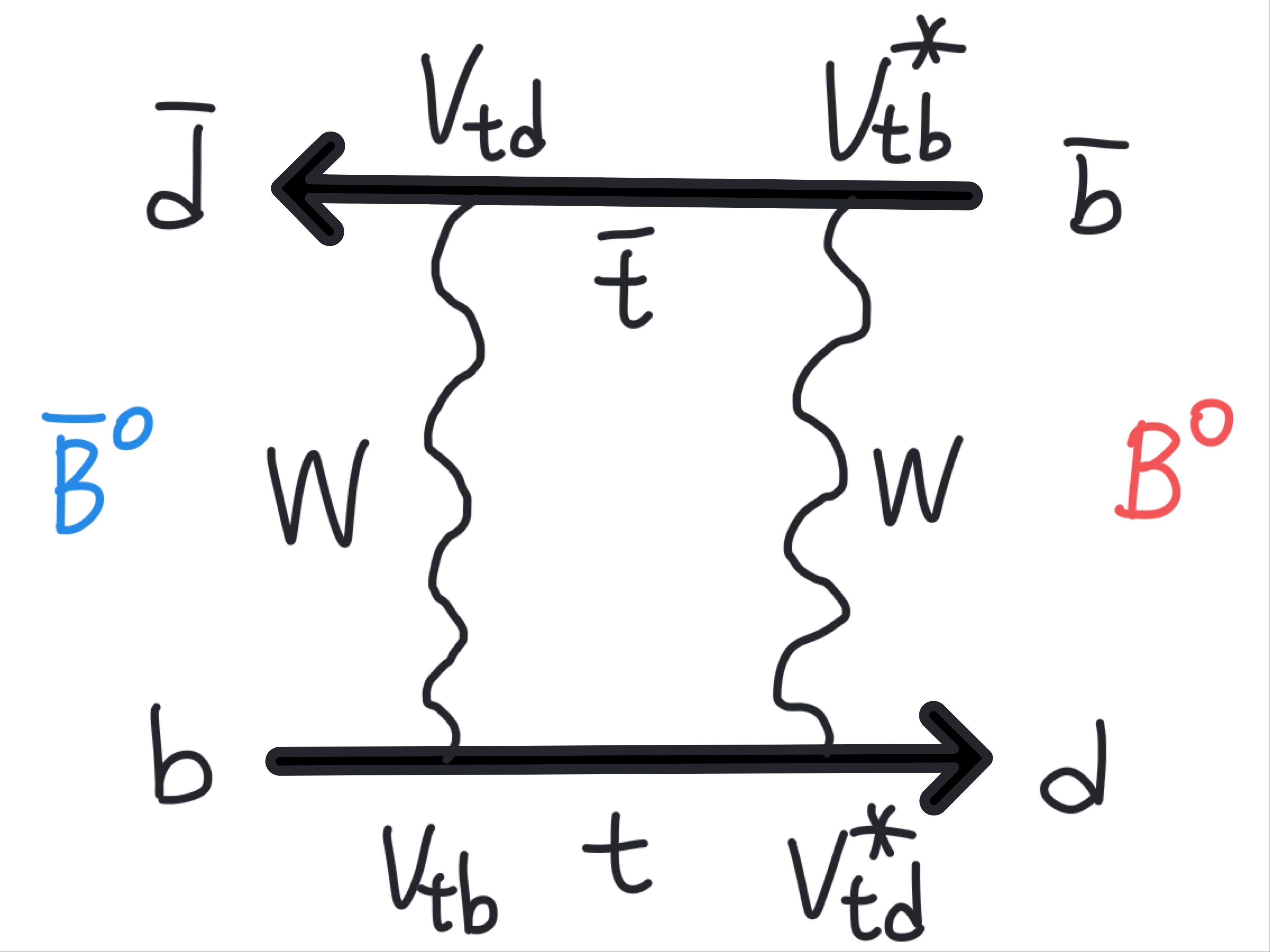 Fig1. box diagram
3
Introduction
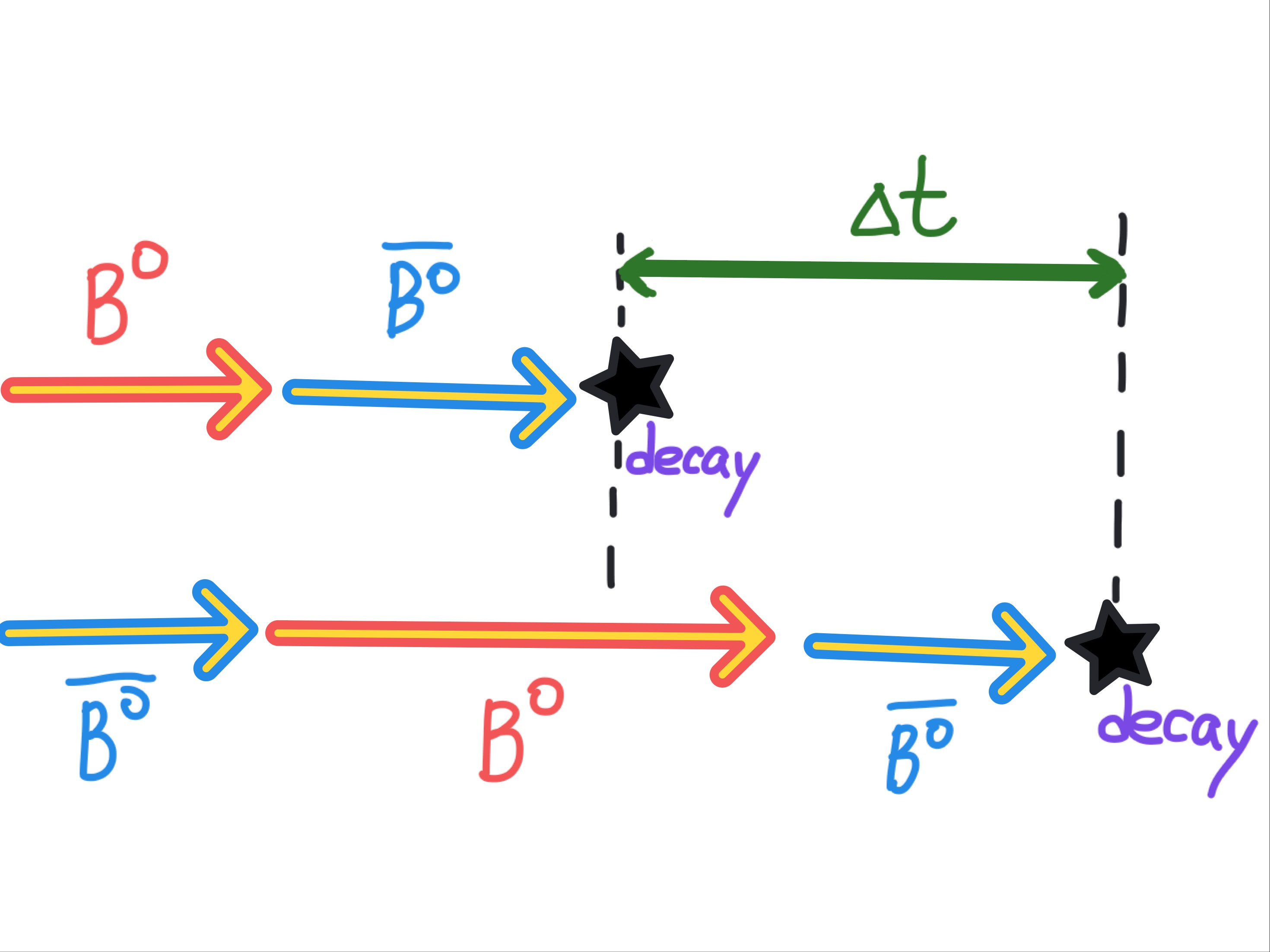 4
Time-dependent CP violation (TDCPV)
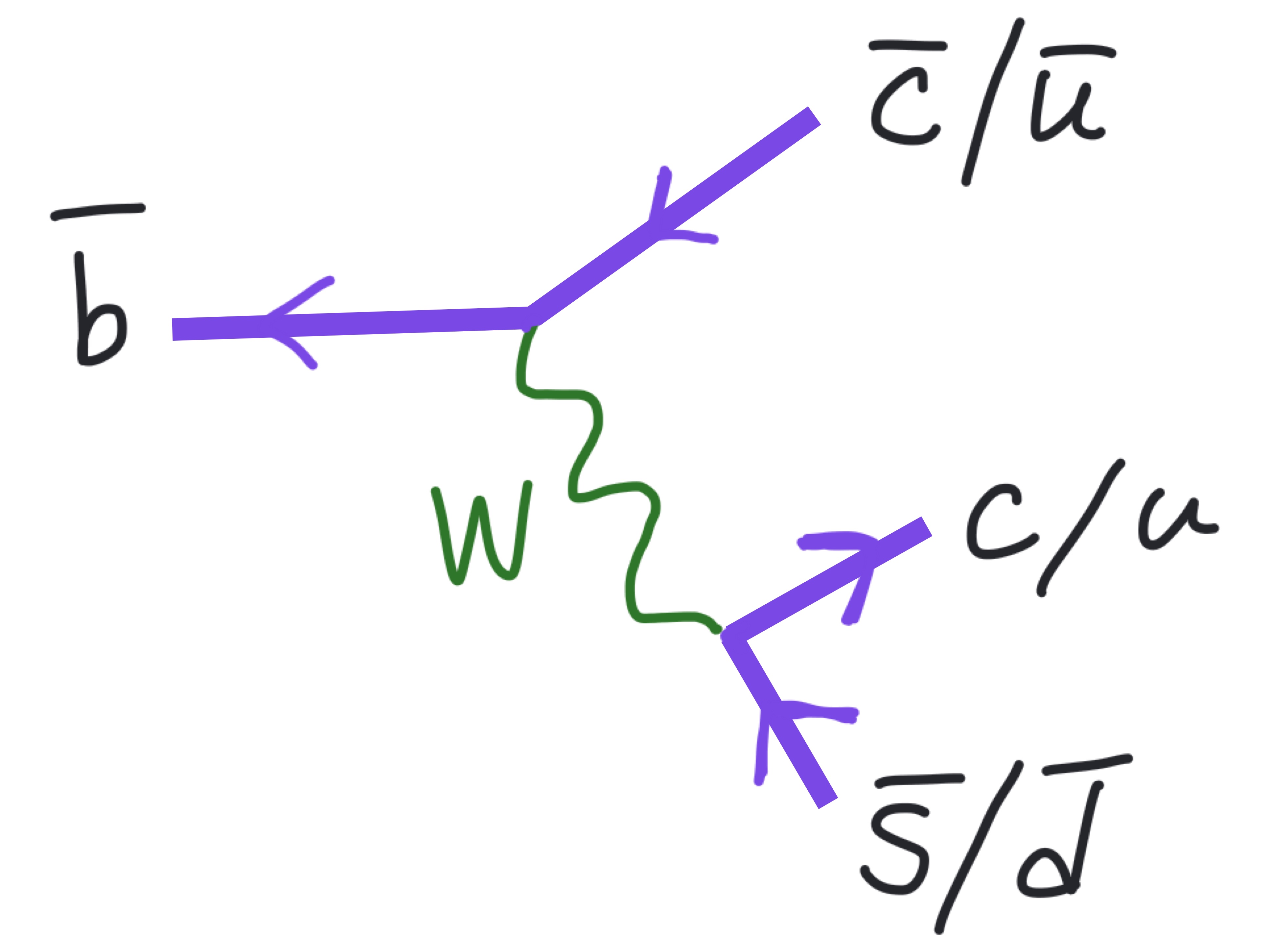 5
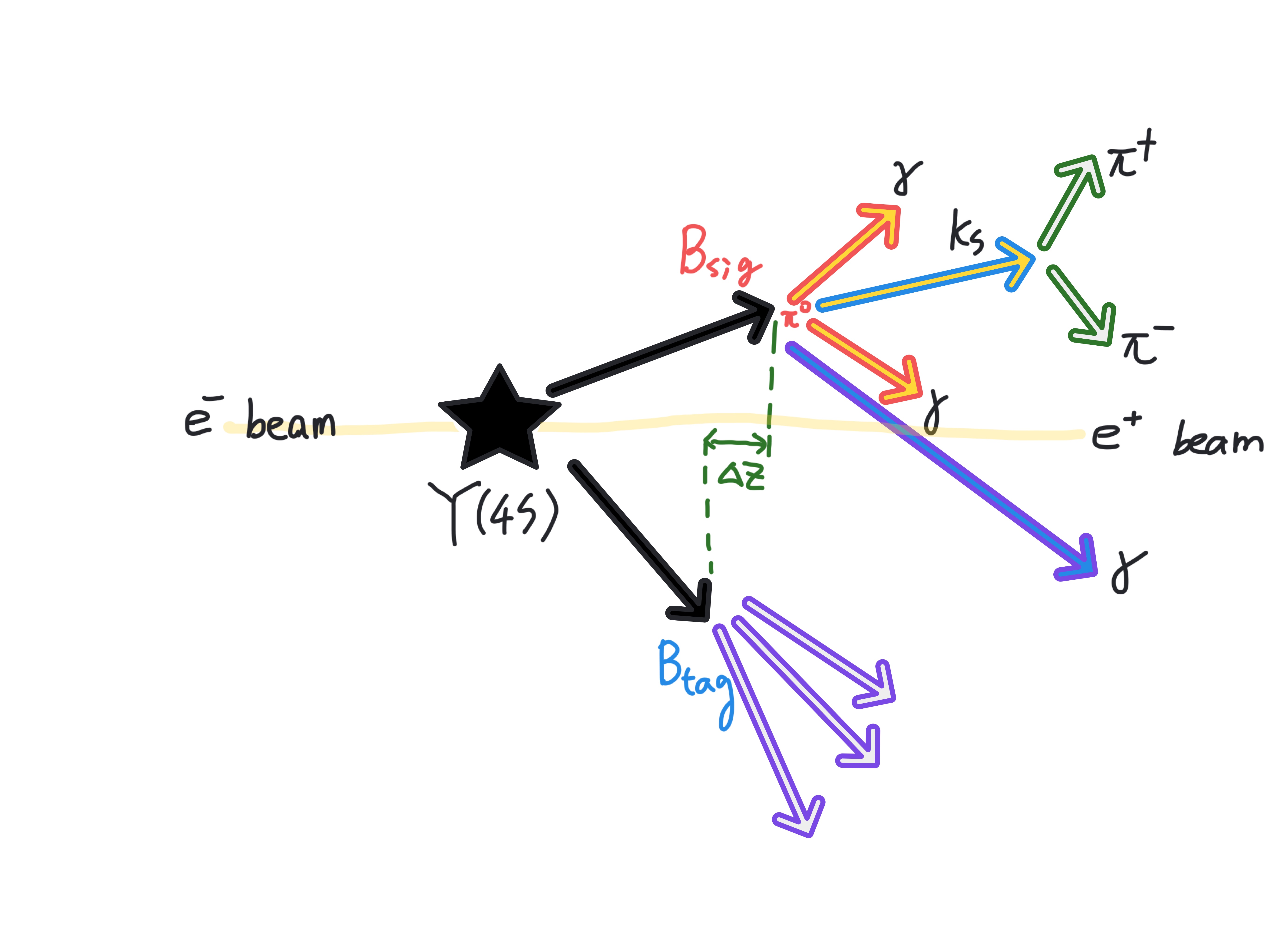 6
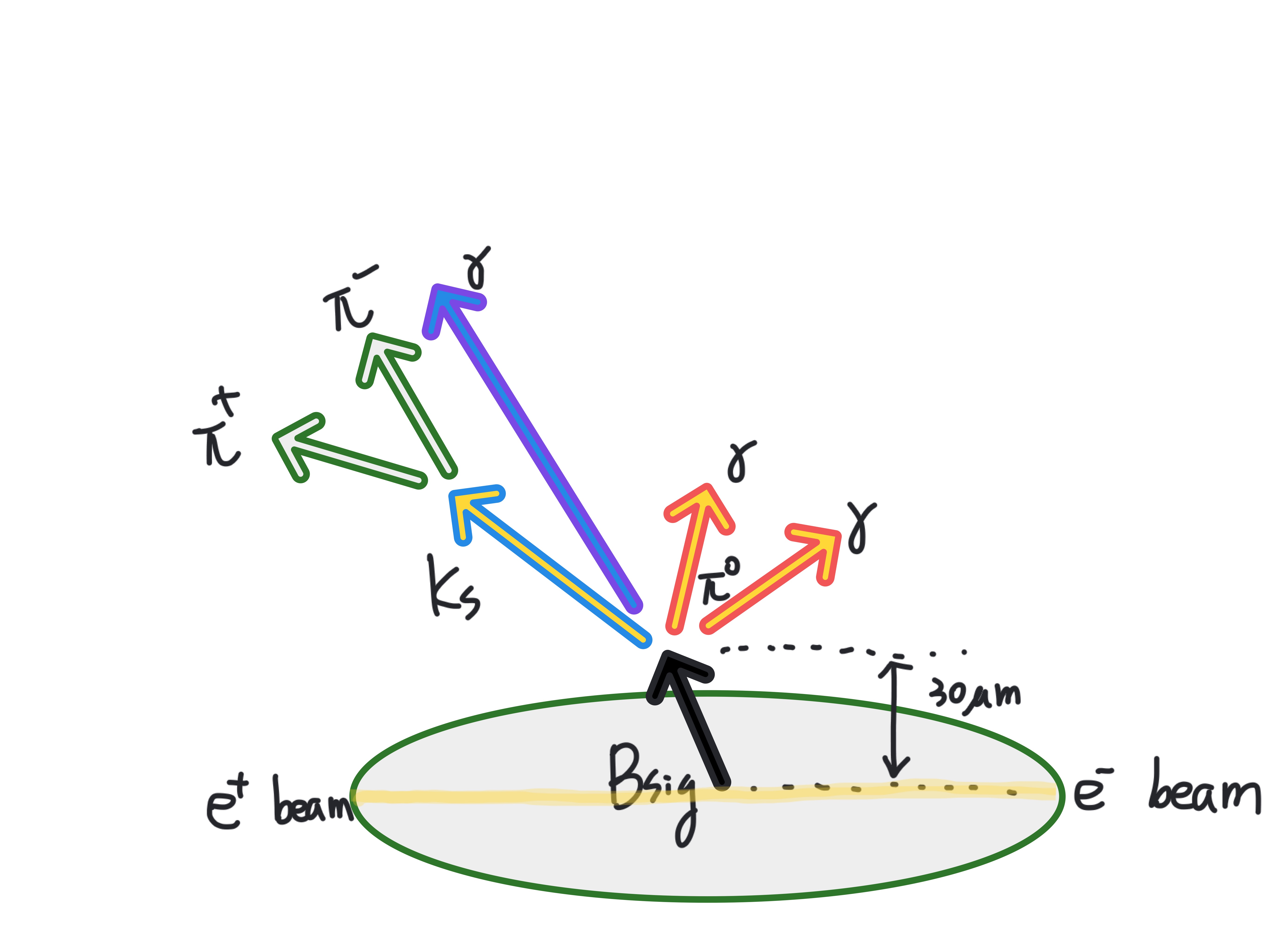 7
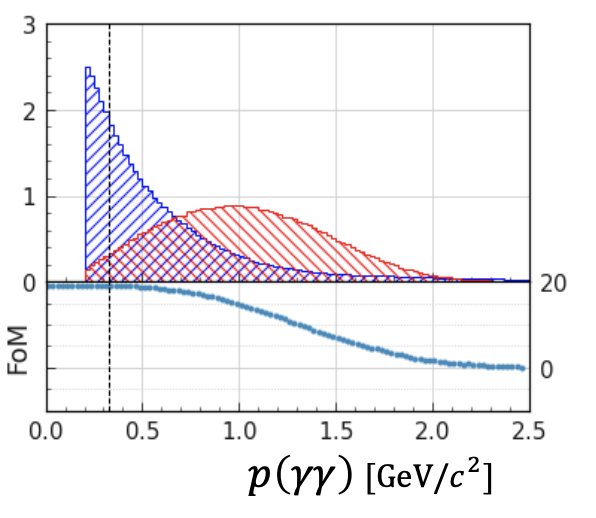 background
signal
8
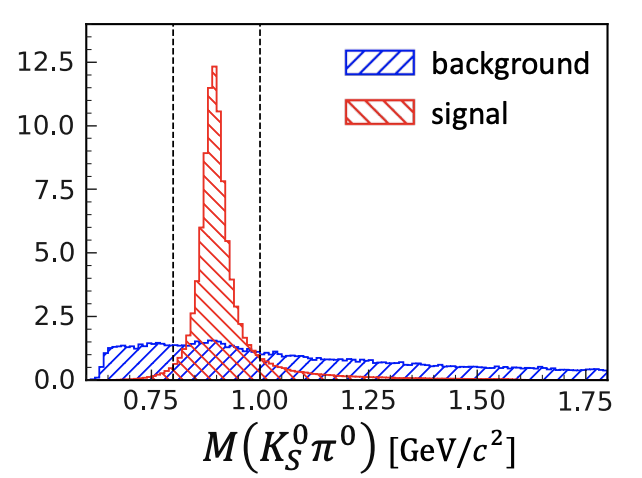 9
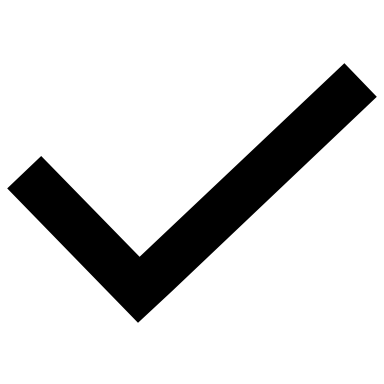 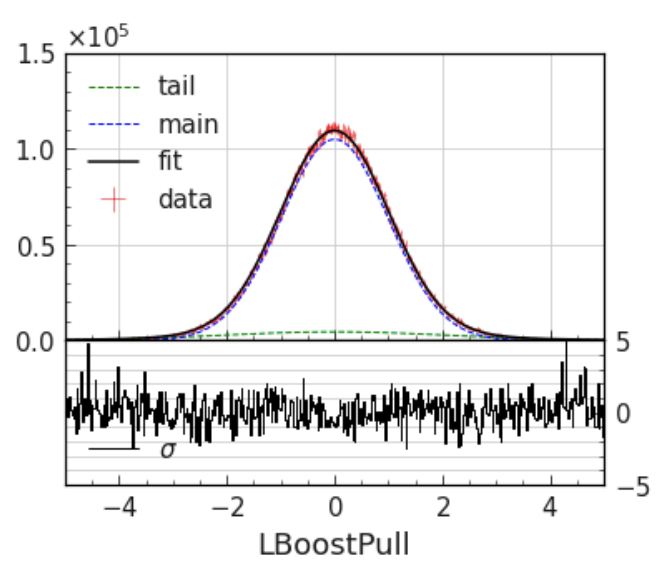 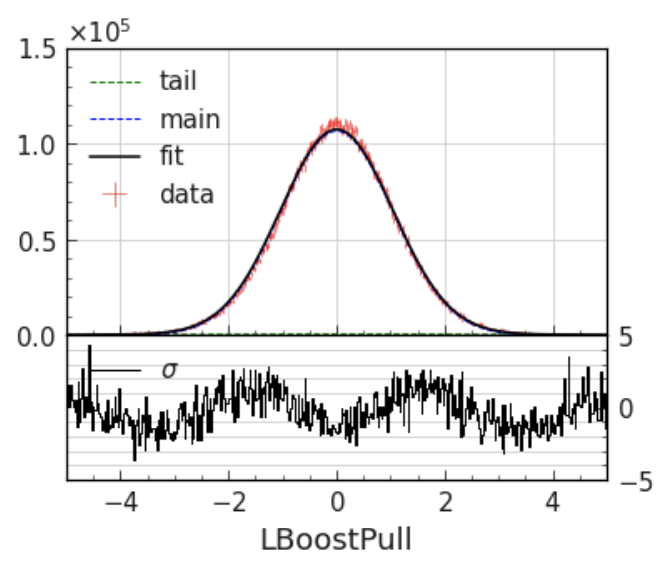 10
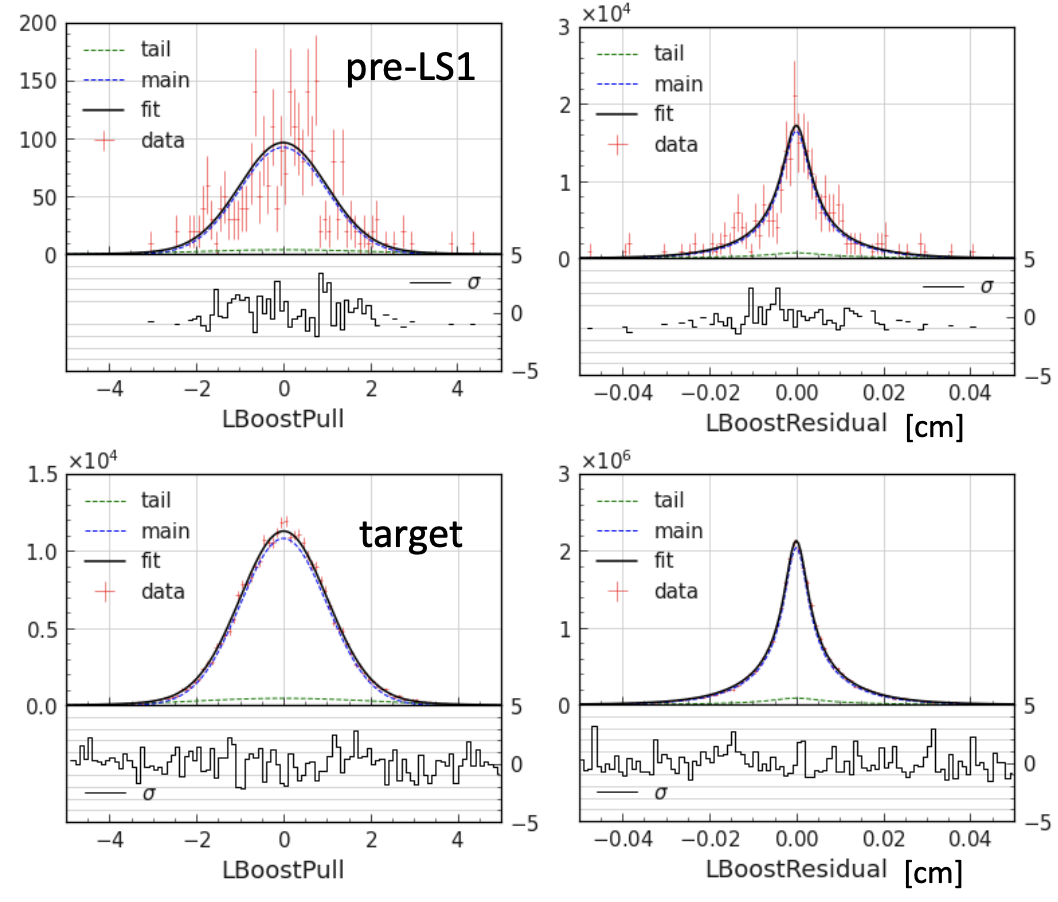 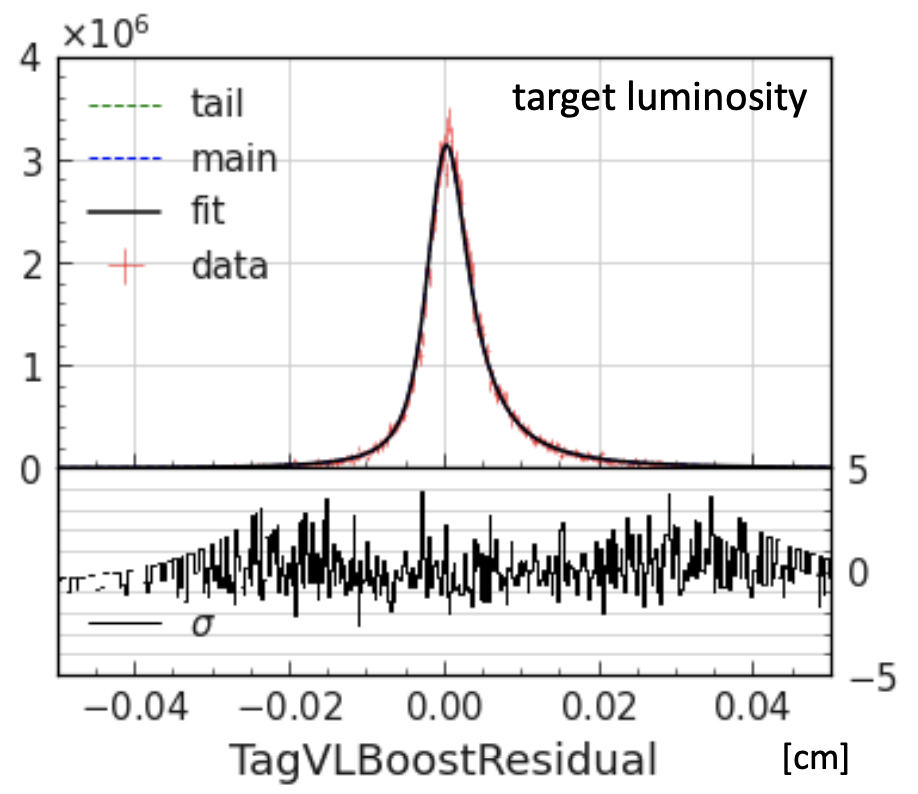 11
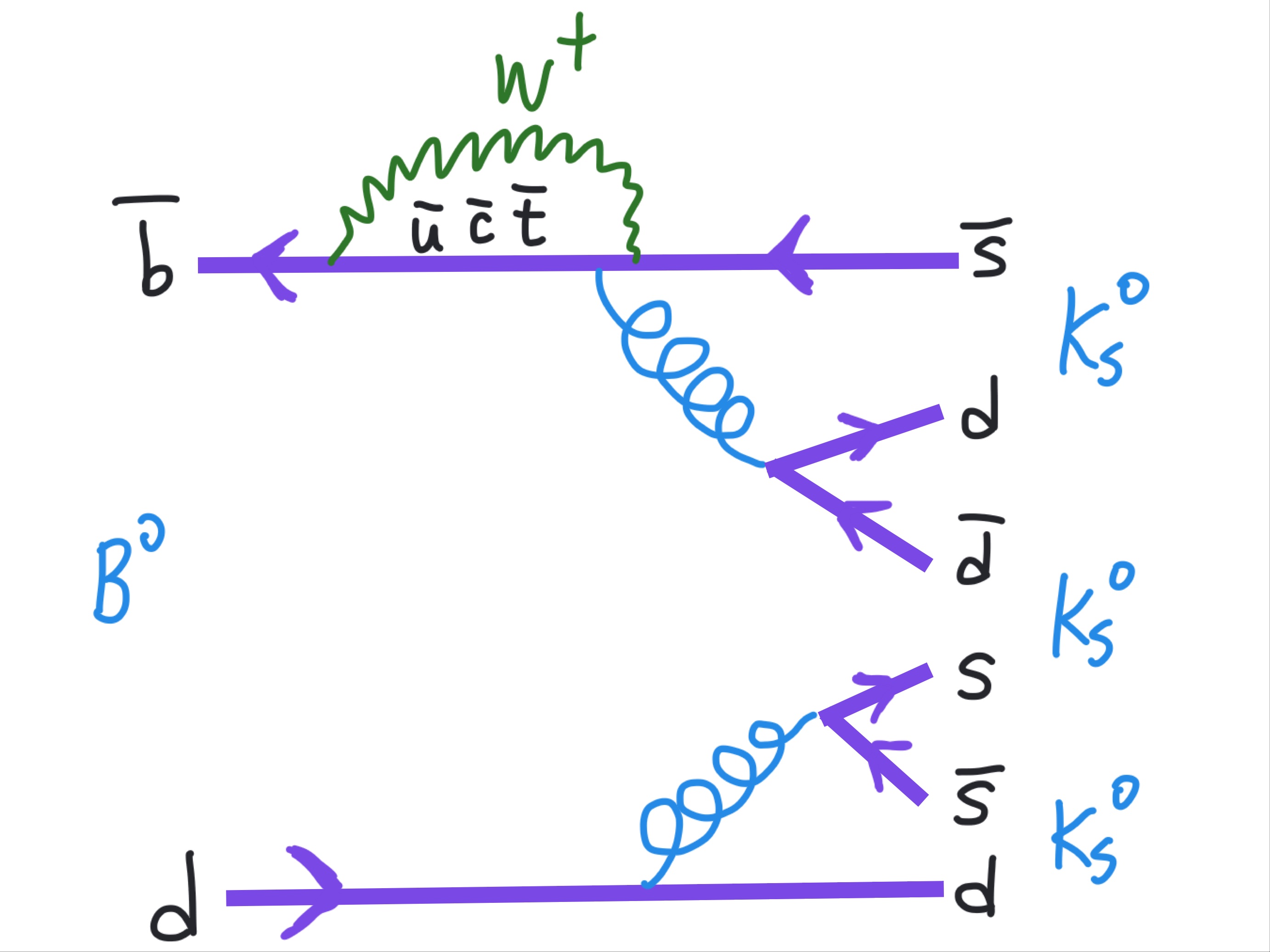 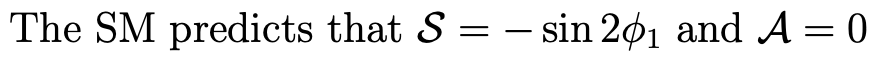 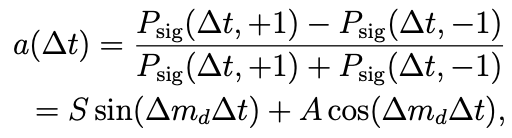 12
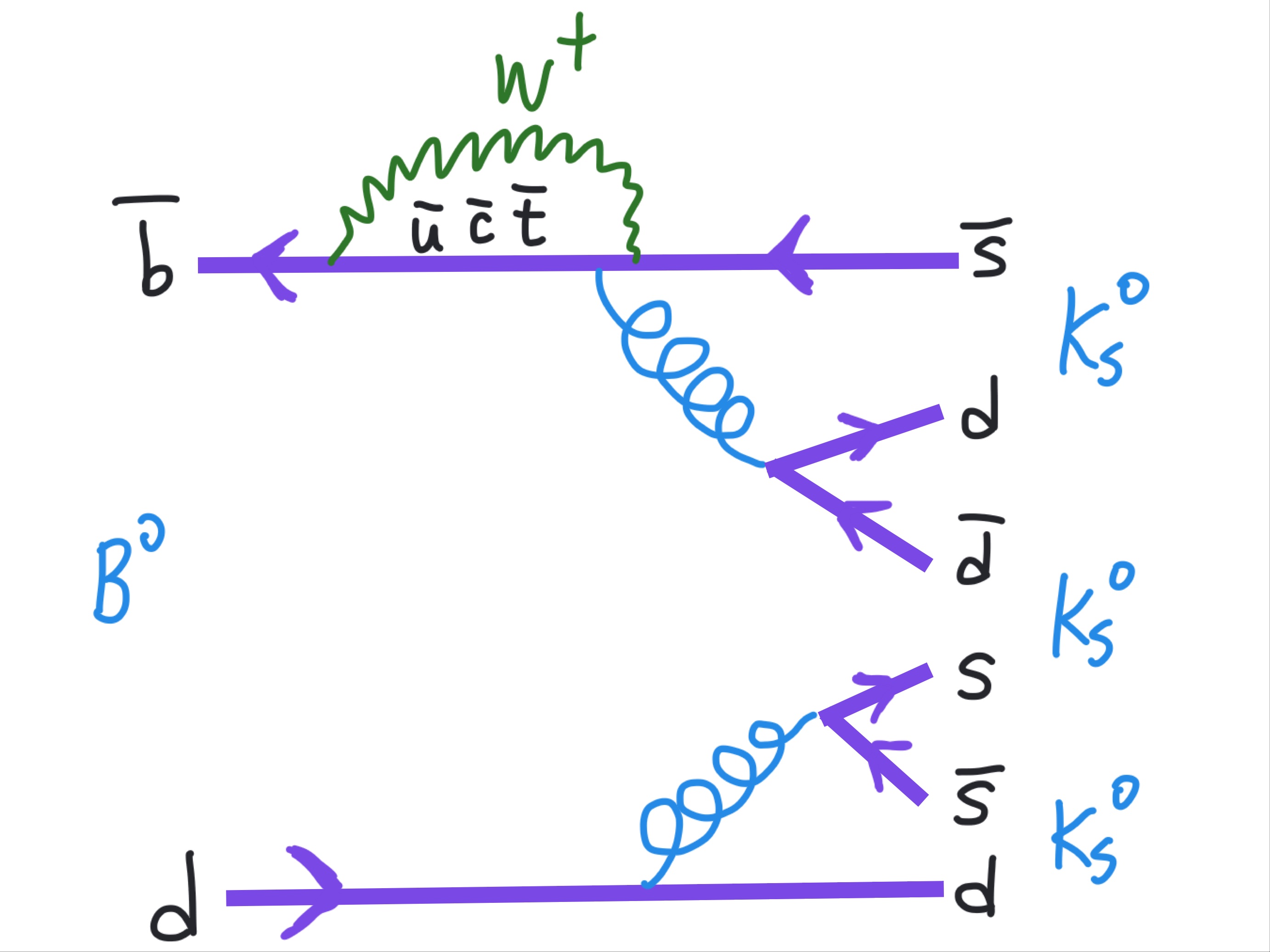 13
Analysis flow
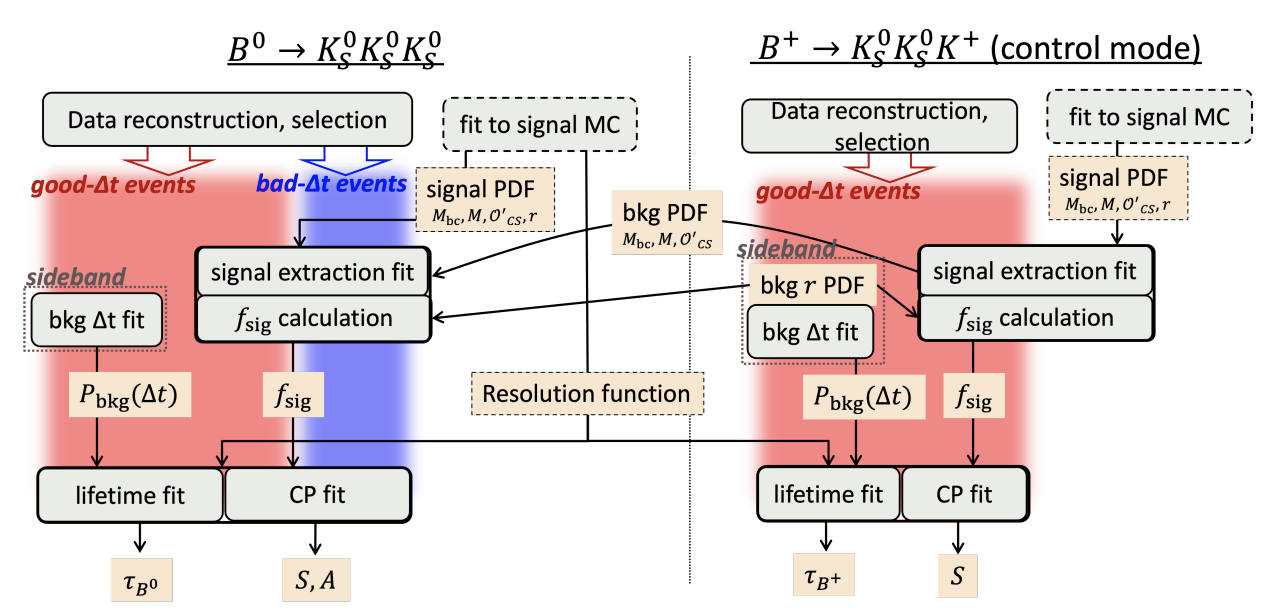 14
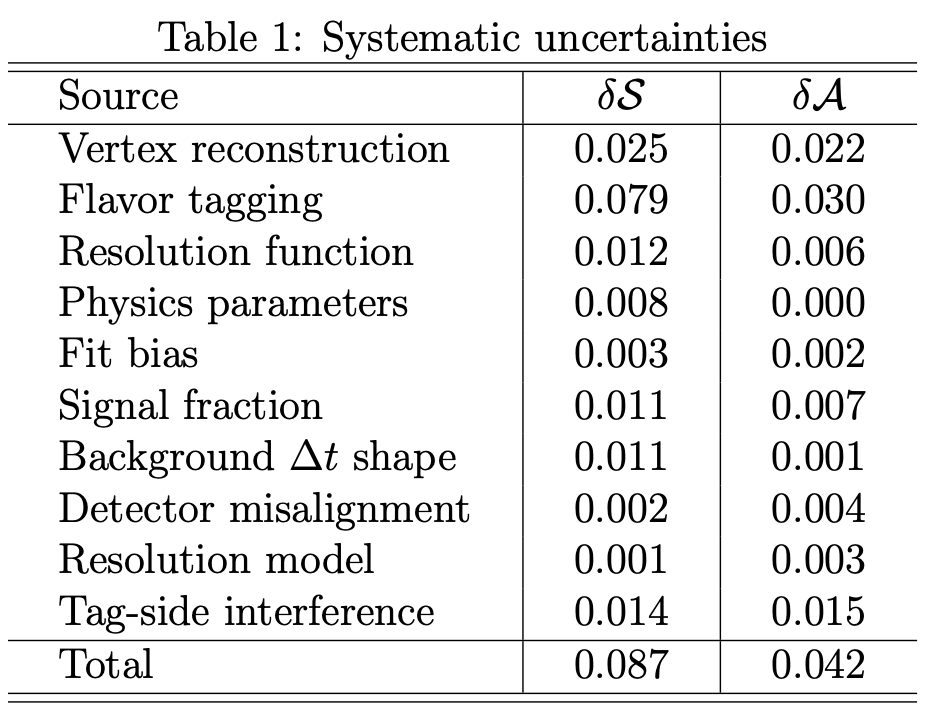 Dominate systematic uncertainties is Flavor tagging
15
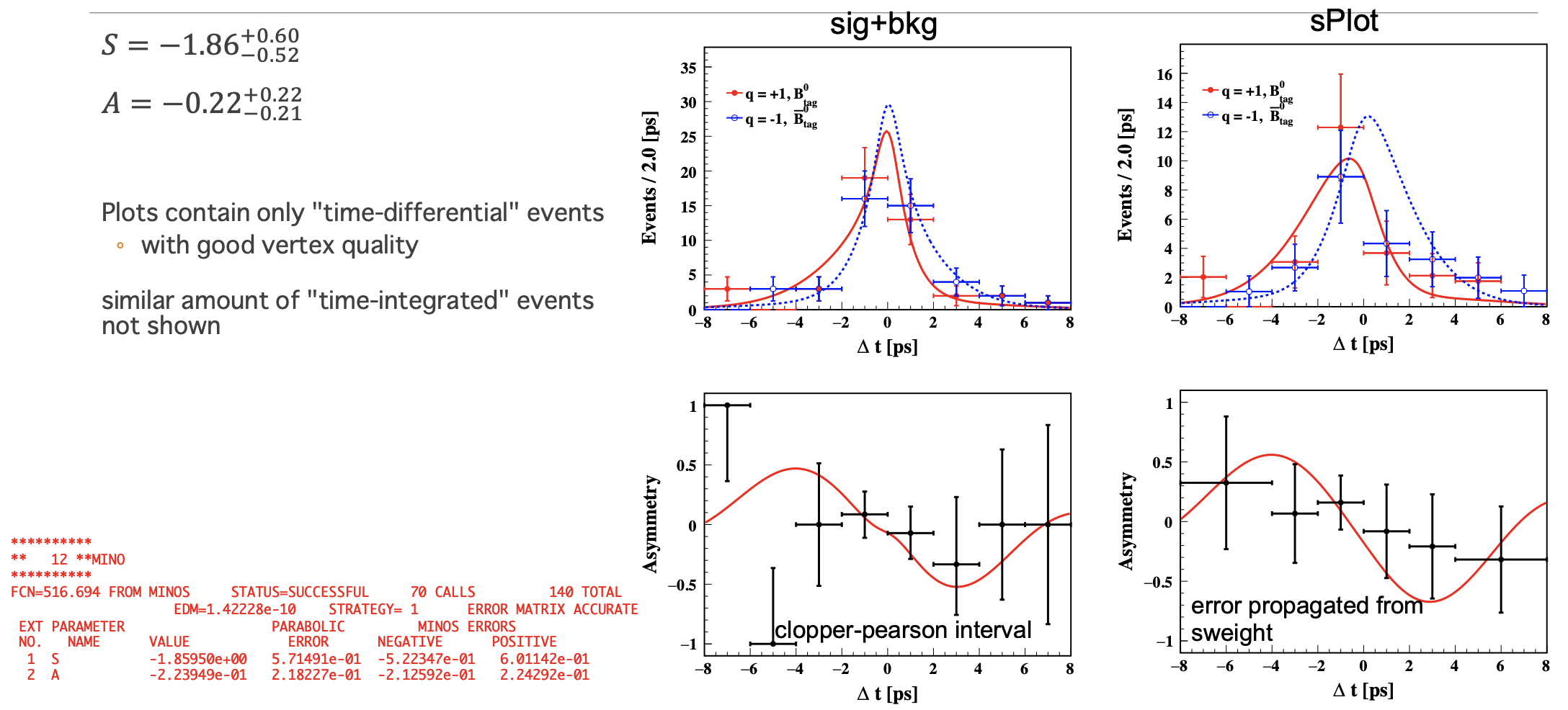 16
17
Summary
18
backup
19
Performance highlights from Belle II
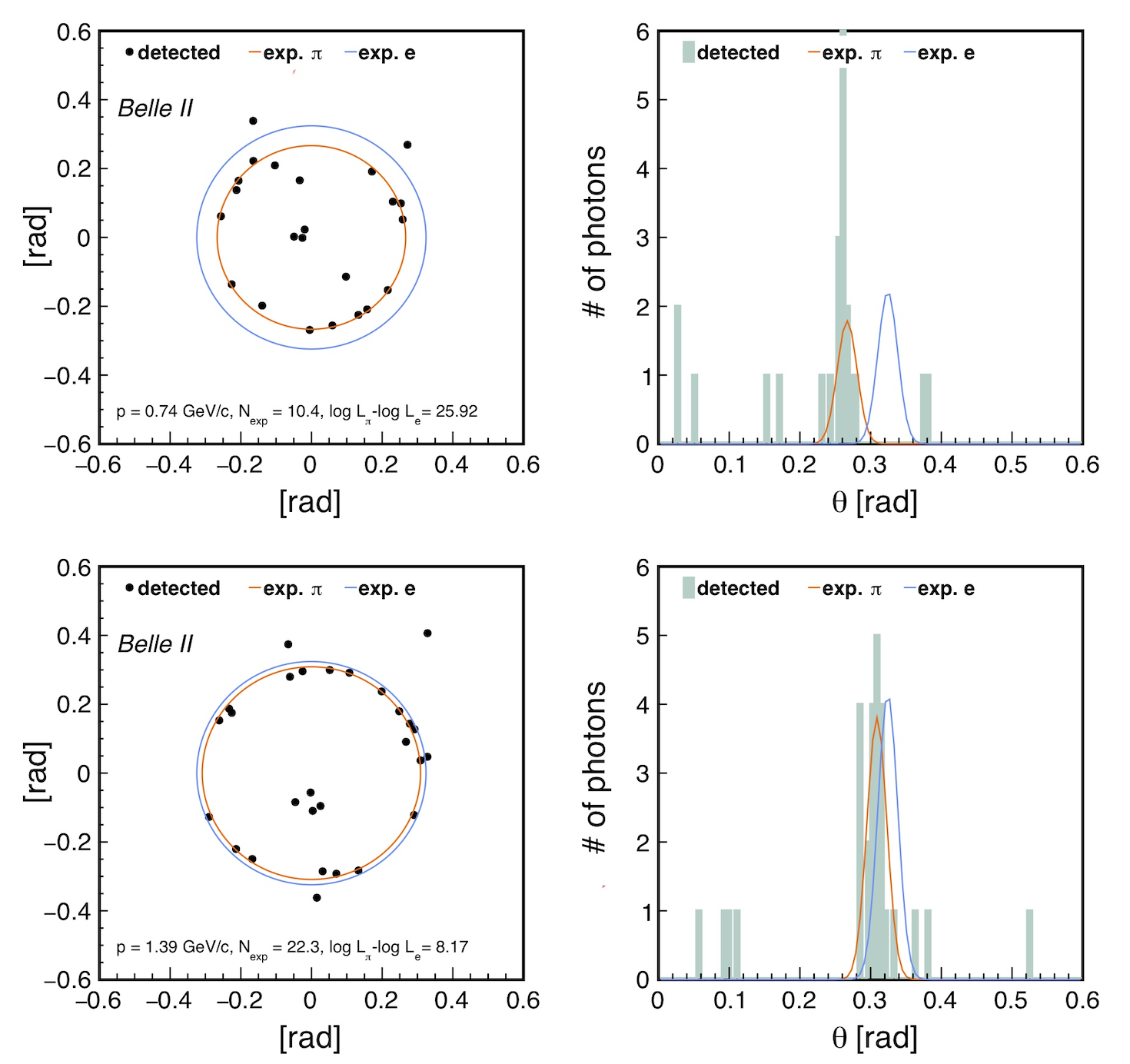 20
Performance highlights from Belle II
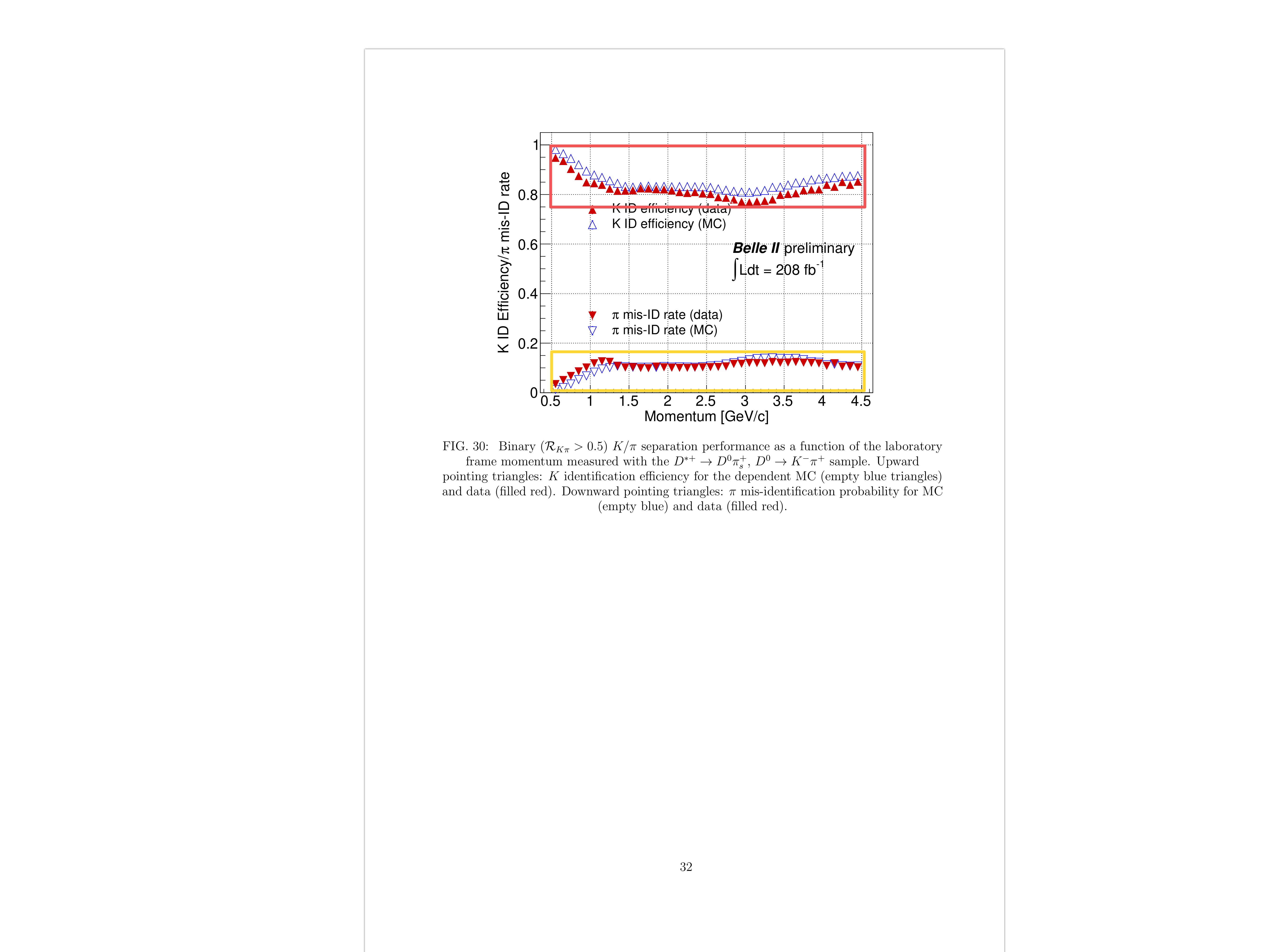 21
Performance highlights from Belle II
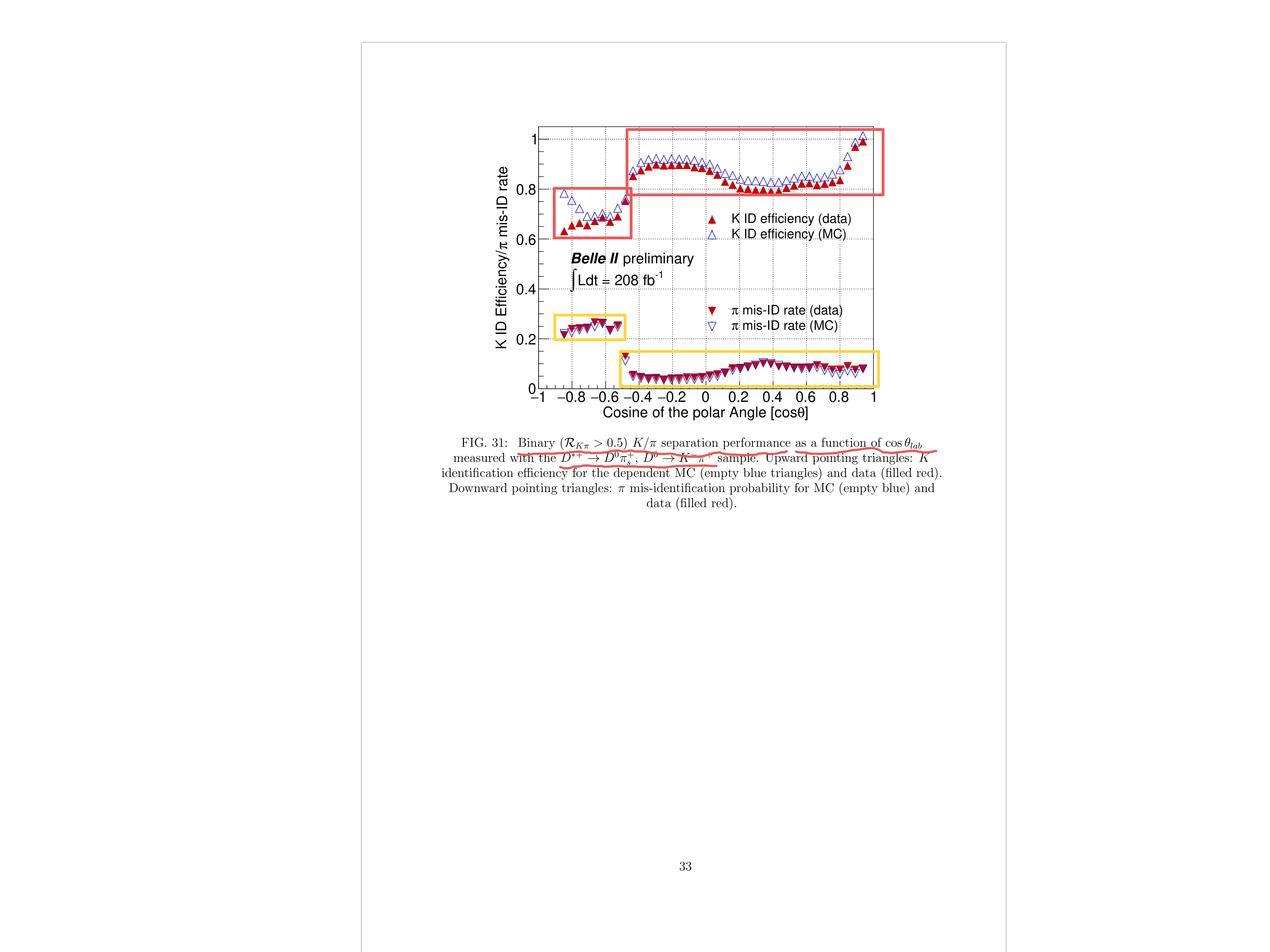 22
Belle II, international collaboration
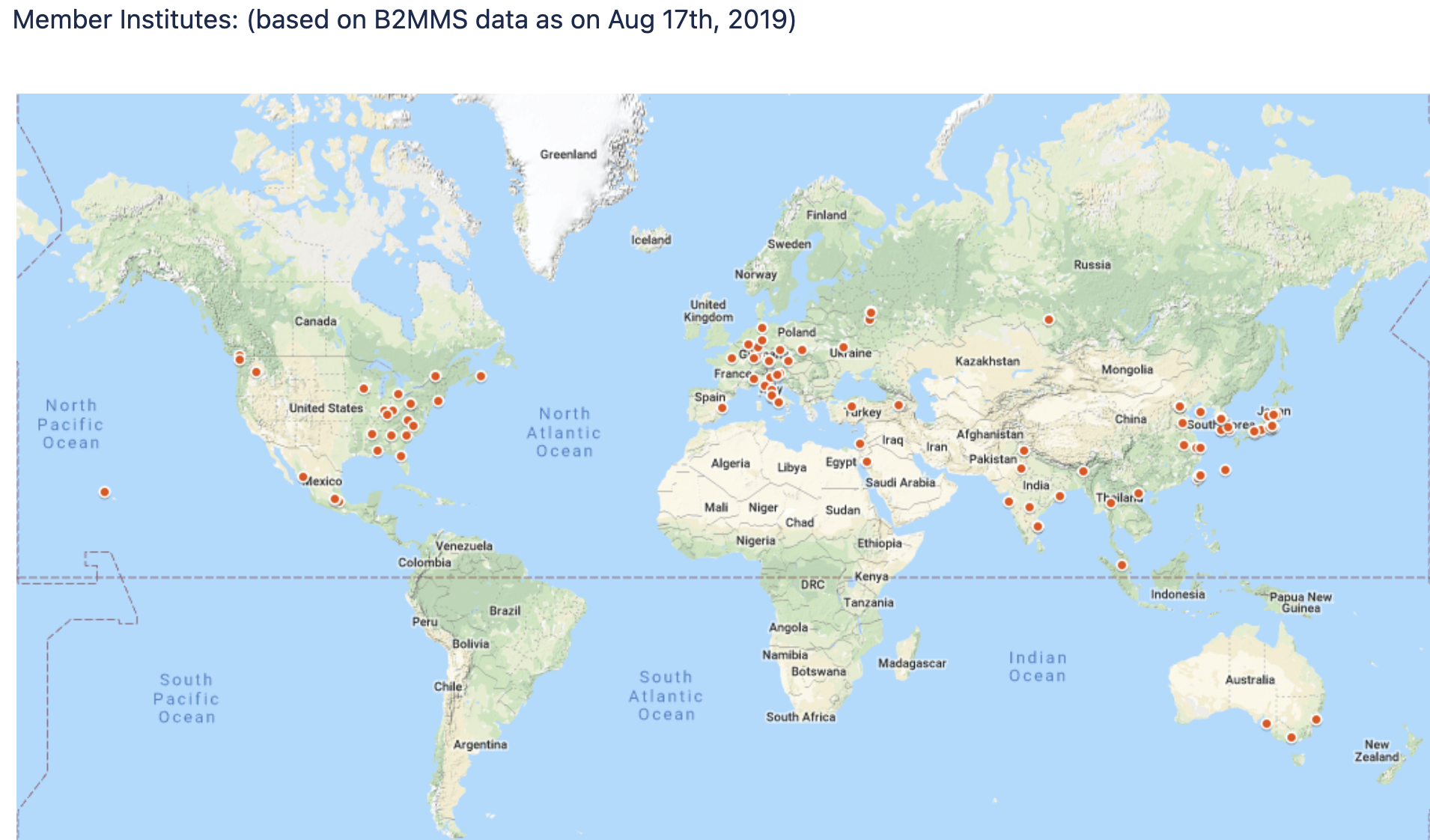 KEK, Japan
#2022 Belle II public webpage
23
Accelerator: SuperKEKB
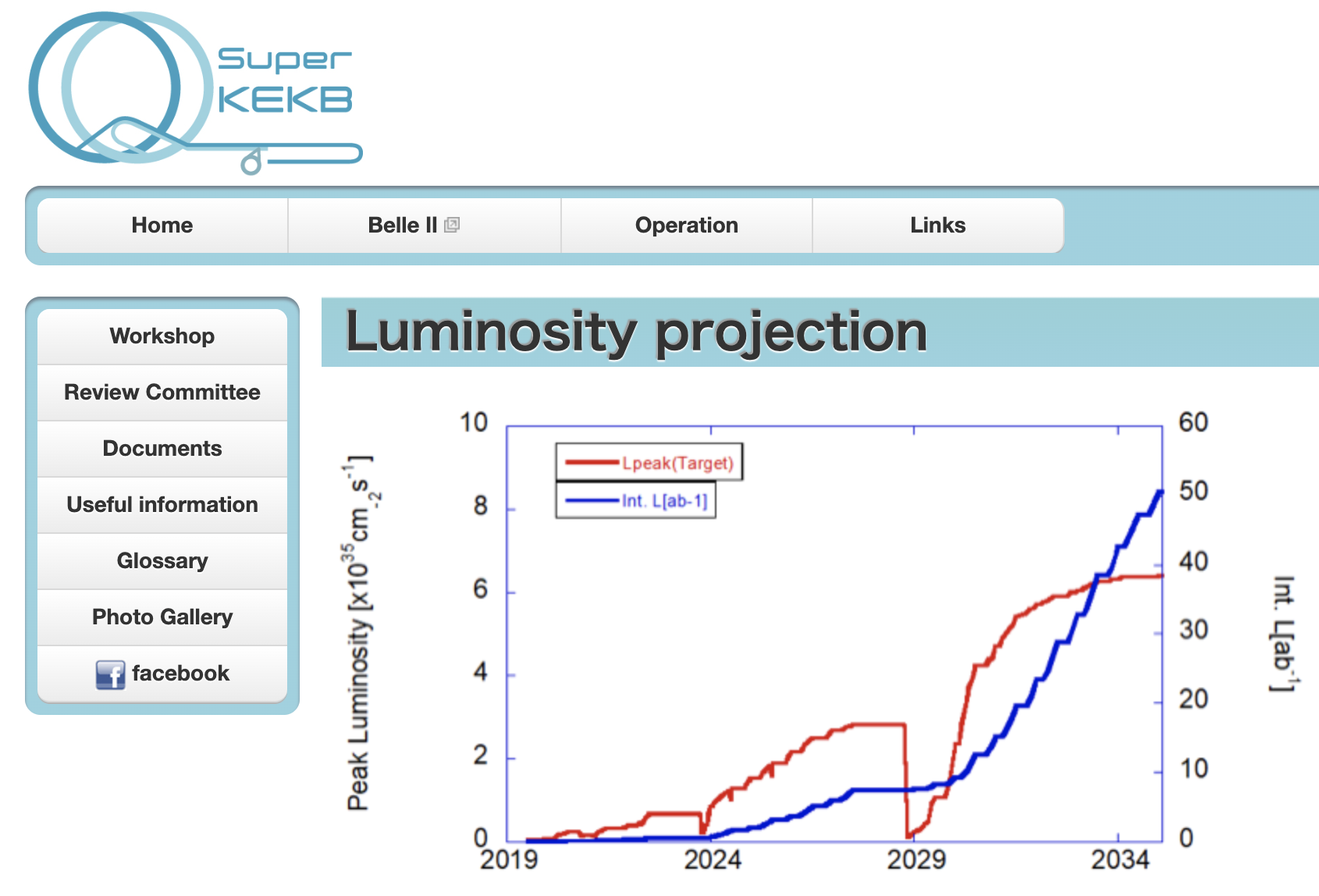 Goal
#2022 Belle II public webpage
24
Detector: Belle-II
KL and muon detector
Resistive Plate Counter (barrel outer layers)
Scintillator + WLSF + MPPC (end-caps , inner 2 barrel layers)
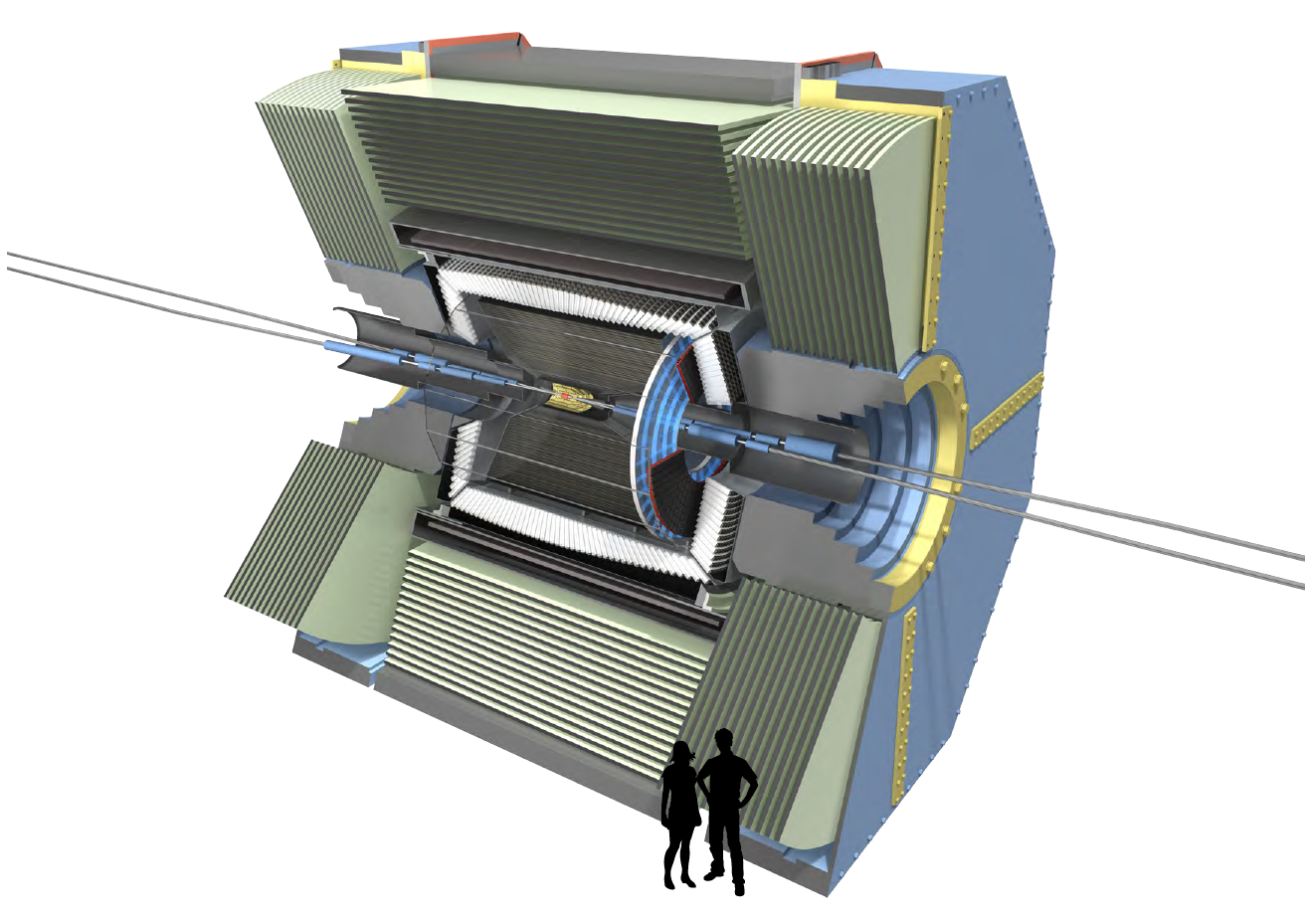 EM Calorimeter
CsI(Tl), waveform sampling electronics
Belle II Detector [735 collaborators, 101 institutes, 23 nations]
Particle Identification 
Time-of-Propagation counter (barrel)
Prox. focusing Aerogel RICH (forward)
electrons  (7 GeV)
Vertex Detector
2 layers Si Pixels (DEPFET) + 4 layers Si double sided strip DSSD
positrons (4 GeV)
Central Drift Chamber
Smaller cell size, long lever arm
#2022 Belle II public webpage
25
Belle II TDR, arXiv:1011.0352